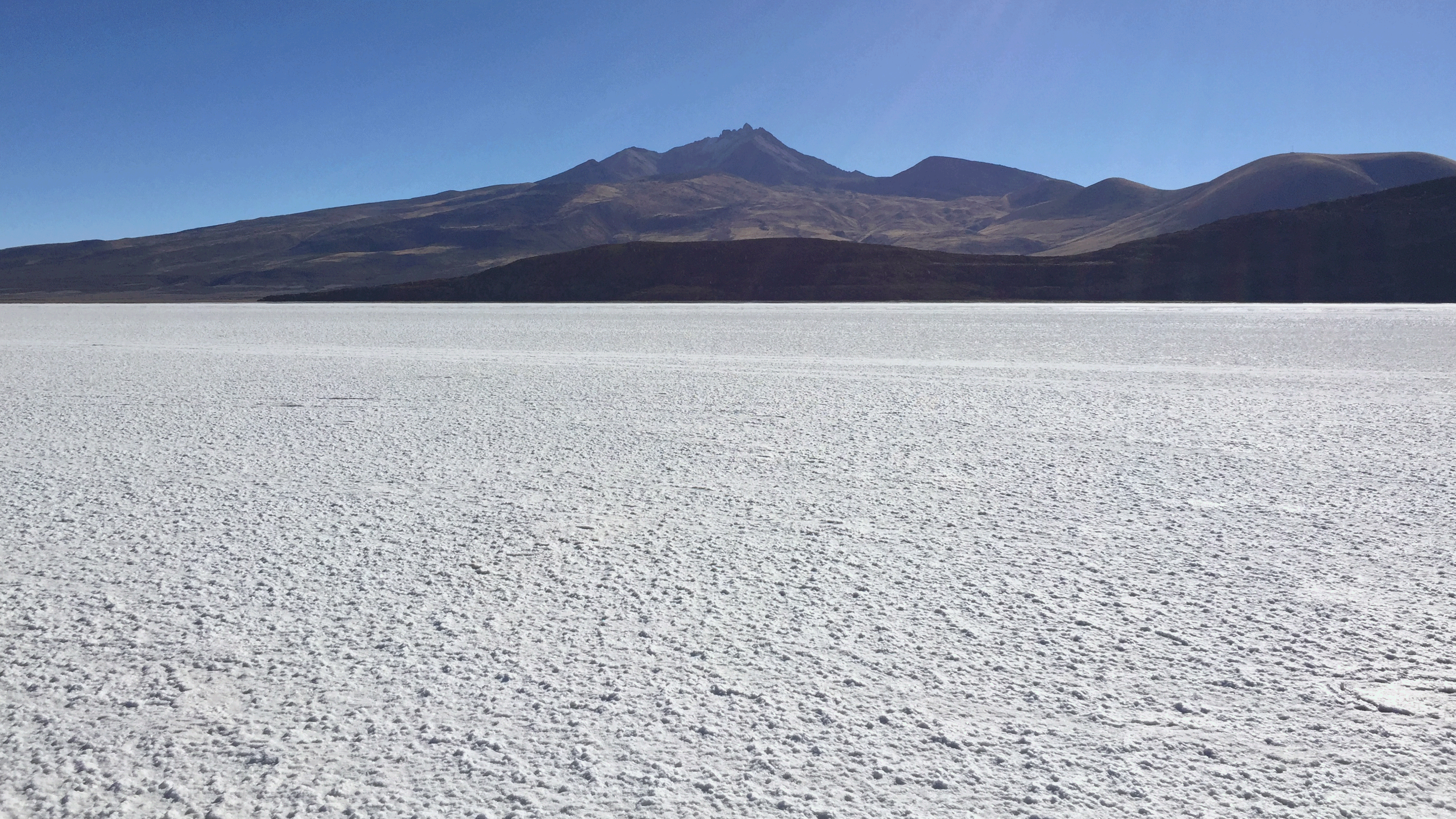 IEEEXtreme Programming Competition
at the
University of New Brunswick
https://ieeextreme.org/       	  	         b.petersen@ieee.org
Register			 					Questions
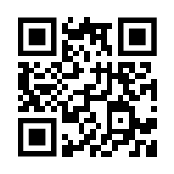 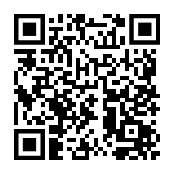